শুভেচ্ছা
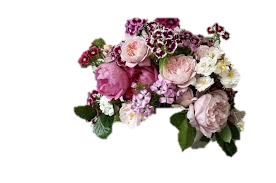 শিক্ষক পরিচিতি
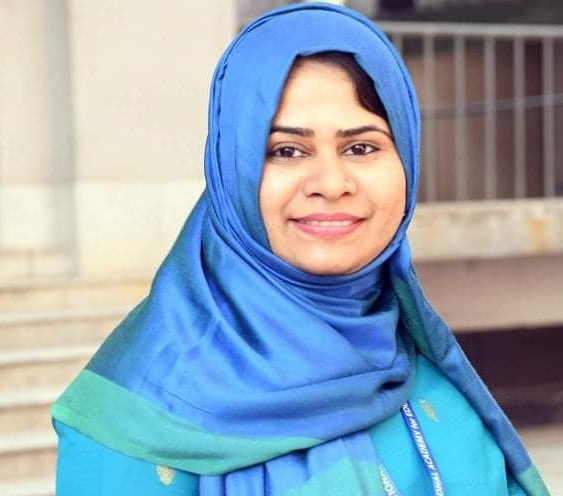 উম্মে ফাতেমা
প্রভাষক
রাষ্ট্রবিজ্ঞান বিভাগ
হুলাইন ছালেহ নূর ডিগ্রি কলেজ
পটিয়া,চট্টগ্রাম।
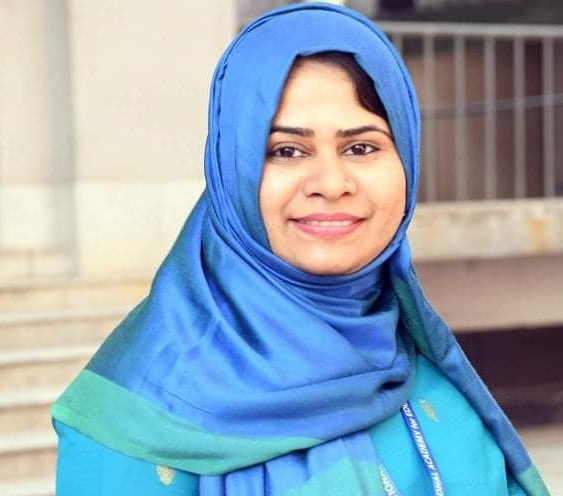 পাঠ পরিচিতি
বিষয়ঃ পৌরনীতি ও সুশাসন
শ্রেণিঃ একাদশ ও দ্বাদশ
পত্রঃ প্রথম
অধ্যায়ঃ সপ্তম 
অধ্যায়ের নামঃ সরকার কাঠামো ও 
সরকারের অঙ্গসমূহ
নিচের ছবিগুলো দেখে তোমরা কি বুঝছো?
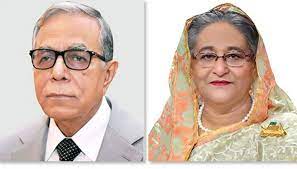 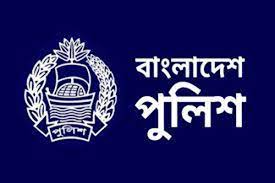 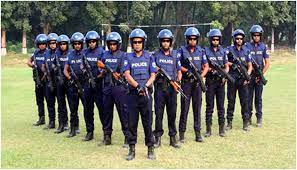 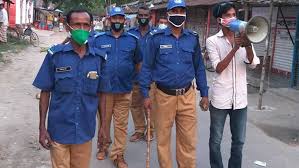 শাসন বিভাগ
THE EXECUTIVE
শাসন /নির্বাহী বিভাগ কি?
সরকারের যে বিভাগ আইনসভা প্রণীত আইন অনুসারে রাষ্ট্রীয় শাসন কার্য

 পরিচালনা করে থাক, তাই শাসন বা নির্বাহী বিভাগ।
সংকীর্ণ অর্থে -
শাসন বিভাগ হলো প্রজাতন্ত্রের নিযুক্ত সে অংশ, যারা রাষ্ট্রীয় নীতি ও কার্যক্রম নির্ধারণের দায়িত্ব পালন করে।যেমনঃবাংলাদেশের প্রধানমন্ত্রী, রাষ্ট্রপতি ও মন্ত্রীদের নিয়ে অথবা মার্কিন যুক্তরাষ্ট্রে রাষ্ট্রপতি ও সচিবদের নিয়ে গঠিত বিভাগ।
ব্যাপক অর্থে –
প্রজাতন্ত্রের আইন ও বিচার বিভাগ ব্যতীত অন্য সকল কর্মকর্তা-কর্মচারী শাসন বিভাগের আওতাভুক্ত ।অর্থাৎ রাষ্ট্রপ্রধান থেকে শুরু করে প্রশাসনিক কাজে নিয়োজিত সাধারণ কর্মচারী পর্যন্ত সবাই শাসন বিভাগের অন্তর্ভুক্ত।এ অর্থে, রাষ্ট্রপ্রধান থেকে শুরু করে গ্রামপুলিশ সবাই শাসন বিভাগের অন্তর্ভুক্ত।
Robert Morrison MacIver বলেছেন-
‘শাসন বিভাগ হলো শাসনব্যবস্থার নীতি ও কার্যক্রম  নির্ধারণে নিয়োজিত  শীর্ষস্থানীয় ব্যক্তি বা ব্যক্তিবর্গ।’

 Maurice Duverger এর মতে-
‘আইনসভা ও বিচার বিভাগ ছাড়া সরকারি কাজে নিয়োজিত সব কর্মকর্তাই শাসন বিভাগের অন্তর্ভুক্ত।’

 Herman Finer বলেন-
‘শাসন সংশ্লিষ্ট কাজের সাথে সকল ব্যক্তির সমন্বয়ে গঠিত বিভাগই শাসন বিভাগ।’
শিখনফল
এই পাঠ শেষে শিক্ষার্থীরা…
১/ শাসন বিভাগ কি তা বলতে পারবে।
২/ শাসন বিভাগের গঠন ব্যাখ্যা করতে পারবে।
৩/ শাসন বিভাগের ক্ষমতা ও কার্যাবলি বিশ্লেষণ করতে পারবে।
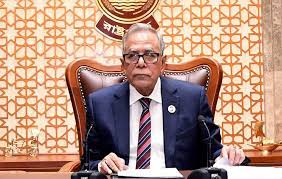 শাসন বিভাগের প্রধান ব্যক্তি
একক কাজ
শাসন বিভাগের গঠনের দিক থেকে কোন কোন শাসনব্যবস্থা গণতান্ত্রিক তা চিহ্নিত করো।
দলগত কাজ
বাংলাদেশের শাসন বিভাগের সর্বময় কর্তা কে? 
তার উপর অর্পিত দায়িত্বের একটি তালিকা দাও।
মূল্যায়ন
১/ শাসন বিভাগ কি?
২/ বাংলাদেশের শাসন বিভাগের প্রধান কে?
৩/ শাসন বিভাগের মূল কাজ কি?
৪/ নামমাত্র শাসক কাকে বলে?
৫/ প্রকৃত শাসকের অর্থ কি?
বাড়ীর কাজ
সরকারের শাসন বিভাগের কার্যাবলি পাঠ্যবইয়ের আলোচিত কার্যাবলি অপেক্ষা ব্যাপক-
বিশ্লেষণ করো।
সবাইকে অসংখ্য ধন্যবাদ